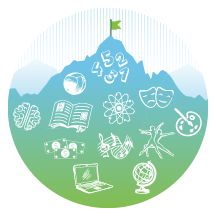 Module 10: 
Mind the Gap
Using Your Analysis of Standards to Understand Gaps and Overlaps in Your Curriculum
[Speaker Notes: [Estimated time of this module: at least 40 minutes. More time will be needed depending on how many re-groupings of teachers you ask for and how much time you give them in each grouping.]]
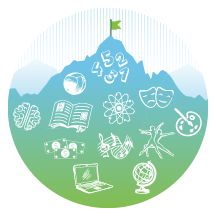 Goals and Objectives
In Modules 8 and 9, you made sense of the standards and mapped them to your curriculum. In this module, you will:
Combine your understandings of the standards and your curriculum to identify gaps and overlaps in your curriculum.
Work with other educators to understand why gaps and overlaps exist, so that you may best plan to address them.

In the next module, you will use what you learn here to create plans for addressing gaps and overlaps in your curriculum.
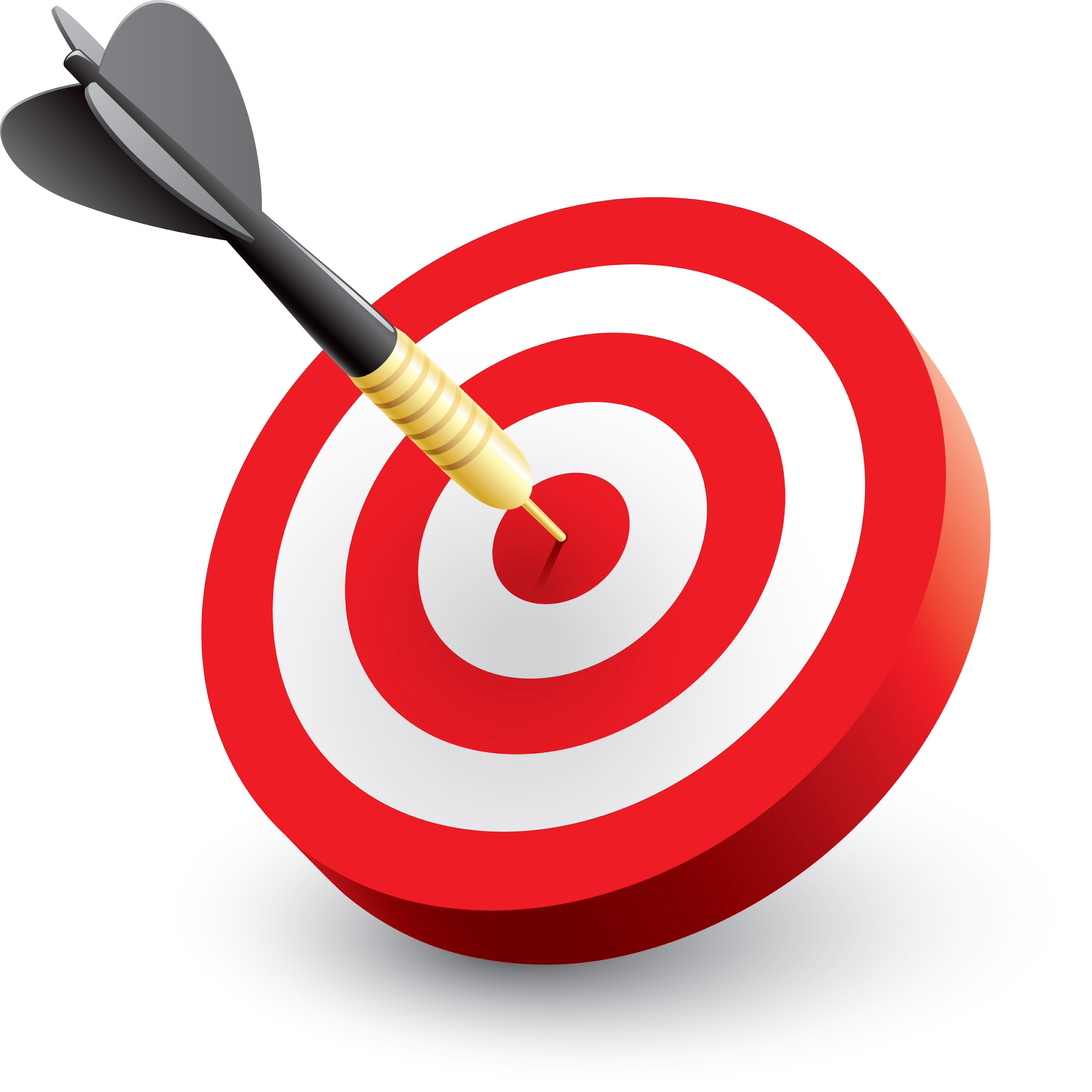 [Speaker Notes: There are two goals for this session…{Read Slide}

Note: The difference between Module 9 (the green/yellow/red color coding of the standards) and this module is that Module 9 was more about the process of identifying and this module is more about the process of analyzing. To do that analysis, multiple focused conversations with different groups of people are needed to make sense of the gaps and overlaps.

[estimated time: 1 min]]
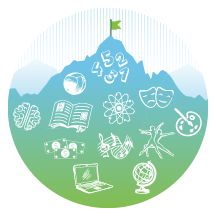 Introduction
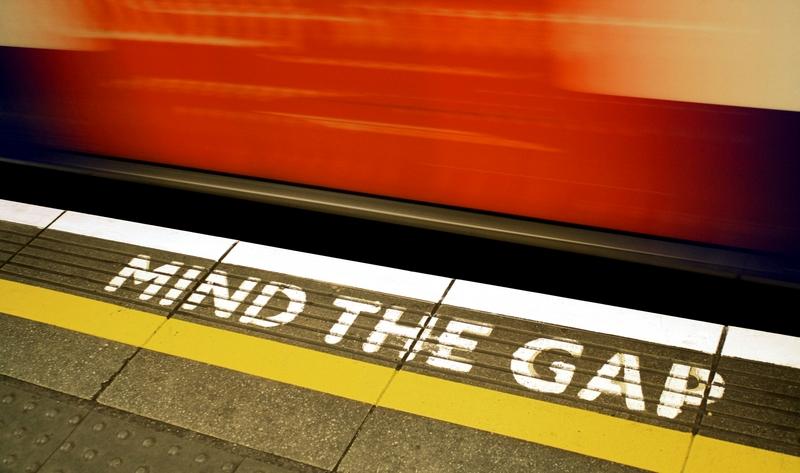 Gaps: Content and skills described by the standards that are underrepresented in your curriculum
“Mind the Gap” by Álvaro Millán CC BY-ND 2.0
[Speaker Notes: [estimated time for Slides 3-5: 1 minute]


Photo Credit: “Mind the Gap” by Álvaro Millán CC BY-ND 2.0]
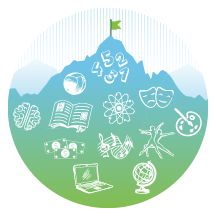 Introduction
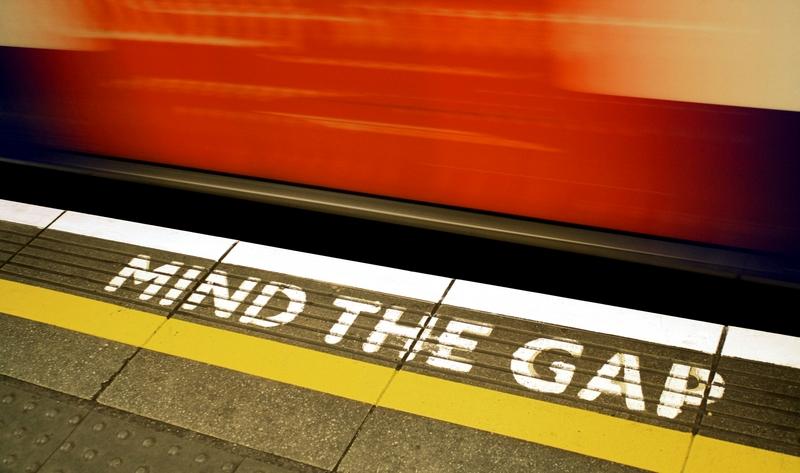 Overlaps: Content and skills described by the standards that are overrepresented in your curriculum
“Mind the Gap” by Álvaro Millán CC BY-ND 2.0
[Speaker Notes: [estimated time for Slides 3-5: 1 minute]


Photo Credit: “Mind the Gap” by Álvaro Millán CC BY-ND 2.0]
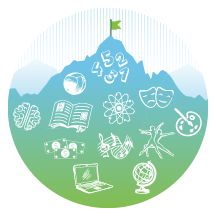 Introduction
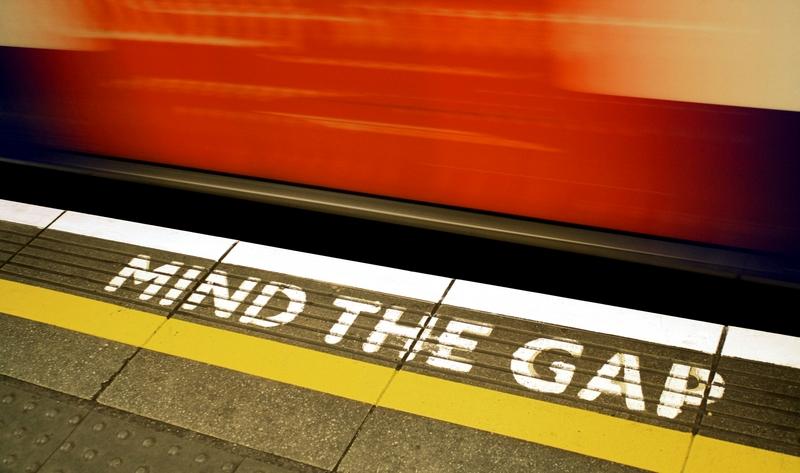 Today, you will ask yourself and others:
Where are your gaps? Your overlaps? Why?
“Mind the Gap” by Álvaro Millán CC BY-ND 2.0
[Speaker Notes: [estimated time for Slides 3-5: 1 minute]


Photo Credit: “Mind the Gap” by Álvaro Millán CC BY-ND 2.0]
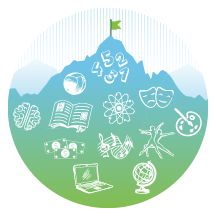 Tips
DO:
Work in different groupings of educators to seek out and understand why gaps and overlaps exist
Think about the whole experience of a student (across grades and content areas) and how to support that experience with opportunities to engage in the standards
DON’T:
Think of standards as a checklist of topics to be taught one by one
Hold too tight to activities and lessons that aren’t aligned to your standards (you may love your “little darling” lessons, but sometimes you have to let go!)
[Speaker Notes: [estimated time: 3 minutes]

Read the “Dos” and “Don’ts.” Then, check for educator understanding.

Note: The “little darling” reference comes from this blog post from Tim Erickson, who argued that sometimes your personal love of a topic or lesson does not justify the need to teach it. https://bestcase.wordpress.com/2012/09/17/kold-curriculum-killing-the-darlings-in-math/]
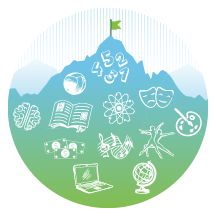 Four Types of Conversations:Looking for Gaps and Overlaps
1
3
2
4
[Speaker Notes: [estimated time: 2 minutes]

Note: The time these conversations take depends greatly on how many different groupings you, as the facilitator, want to have. For example, you may want math teachers to talk to science teachers and financial literacy teachers but also want health teachers to talk to *all* other content areas. It is also going to take some shuffling to give everybody an opportunity to talk to teachers in grades both above and below their level.

If the standards for a content area include multiple grades (most HS standards, MS science, etc.), then those teachers need additional time to sort out what is being taught when in those bands, as it most likely involves multiple teachers each teaching courses as part of a sequence.]
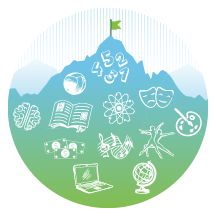 Conversation 1: Looking Within One Content Area and Within One Grade
1
Talk to other teachers in your grade and about one content area!
Guiding questions to find gaps:
What was highlighted red and yellow? 
Do we really not cover it in this content area? Why not?
Guiding questions to find overlaps:
When we were highlighting things green in Module 9, what felt like it might be too green? In other words, did you have thoughts like:
“We spend a month on factoring quadratics. Is that a lot?”
“Of course I teach the Civil War! We take five weeks to watch and study the entire PBS documentary.”
“I teach a lot of this because it’s fun, but it’s not really in the standards.”
[Speaker Notes: [estimated time: 8+ minutes]

Read the slide and check for educator understanding. Provide the time parameters for the discussion. Set a timer. Remind educators to capture notes from their discussion on their notecatchers. At the end of the discussion, regroup them in a manner that will allow for the second conversation on slide 9.

The slide includes suggestions to help guide the conversation.]
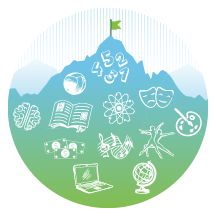 Conversation 2: Looking Across Multiple Content Areas and Within One Grade
2
Talk to other teachers in your grade level! Think about multiple content areas in your grade!
Guiding questions to find gaps:
Are the things that got highlighted red and yellow not covered under a different content area? Why not?
Guiding questions to find overlaps:
When we were highlighting things green in Module 8, what could have been highlighted green by multiple content areas? For example:
Is scientific notation being taught by both the science teacher and the math teacher?
Are there texts being studied in social studies classes that address standards in Reading, Writing, and Communicating?
[Speaker Notes: [estimated time: 8+ minutes]

Read the slide and check for educator understanding. Provide the time parameters for the discussion. Set a timer. Remind educators to capture notes from their discussion on their notecatchers. At the end of the discussion, regroup them in a manner that will allow for the second conversation on slide 10.

The amount of time this conversation takes is all dependent on how many content areas you think need to group together. With 12 content areas there are 66 different content pairings so you wouldn’t want to even try to do them all! Be smart and get help from those already familiar with the standards to predict where the most fruitful conversations are likely to take place.

The slide includes suggestions to help guide the conversation.]
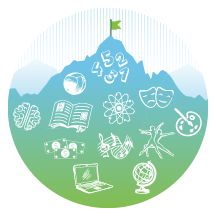 Conversation 3: Looking Within One Content Area and Across Multiple Grades
3
Talk to other teachers in one content area, especially those teaching 1-2 grades above and 1-2 grades below your grade level!
Guiding questions to find gaps:
Did anything get highlighted red or yellow because you think it’s taught in another grade? Why did you think that?
Guiding questions to find overlaps:
When we were highlighting things green in Module 8, what could have been highlighted green by teachers of multiple grade levels?
If you are teaching something described by the standards of a previous or future grade, why are you doing it?
Instead of moving some students faster (into the next grade), where can we go deeper?
[Speaker Notes: [estimated time: 8+ minutes]

Read the slide and check for educator understanding. Provide the time parameters for the discussion. Set a timer. Remind educators to capture notes from their discussion on their notecatchers. At the end of the discussion, regroup them in a manner that will allow for the second conversation on slide 11.

This conversation will also require some regrouping so each grade gets a chance to see what’s happening in the grade above and the grade below. You may also want to consider inviting teachers from outside your school. For example, the 6th grade teachers in a 6-8 middle school would benefit from having 5th grade teachers and high school teachers present for this conversation.

The amount of time this conversation takes is all dependent on how many content areas you think need to group together. With 12 content areas there are 66 different content pairings so you wouldn’t want to even try to do them all! Be smart and get help from those already familiar with the standards to predict where the most fruitful conversations are likely to take place.

The slide includes suggestions to help guide the conversation.]
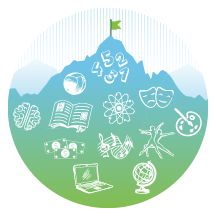 Conversation 4: Looking Across Multiple Content Areas and Across Grades
4
Talk to other teachers about other content areas, especially those teaching 1-2 grades above and below your grade level!
Guiding questions to find gaps:
Did anything get highlighted red or yellow because you think it’s taught in another grade in a different content area? Why did you think that?
Guiding questions to find overlaps:
When we were highlighting things green in Module 8, what could have been highlighted green by teachers of other grade levels in other content areas?
If you are teaching something described by the standards of a previous or future grade, and/or another content area, why are you doing it?
[Speaker Notes: [estimated time: 8+ minutes]

Read the slide and check for educator understanding. Provide the time parameters for the discussion. Set a timer. Remind educators to capture notes from their discussion on their notecatchers.

Like Conversation 2, you will need to be strategic about which content areas you choose to group together for this conversation.

The slide includes suggestions to help guide the conversation.]
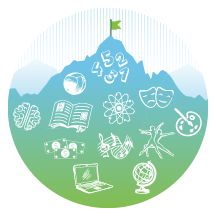 Wrap-Up/Next Steps
Keep your notes!

In Module 11, you’ll develop plans for addressing the gaps you have found.
[Speaker Notes: [estimated time: 2-3 minutes]

Ask for 2-3 volunteers to share takeaways from their discussions.
Read the slide to remind educators that they will need their notes for Module 11.]
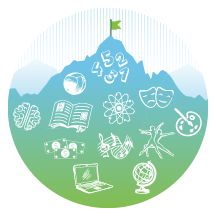 Questions, Comments, & Concerns
Before leaving, are there any...
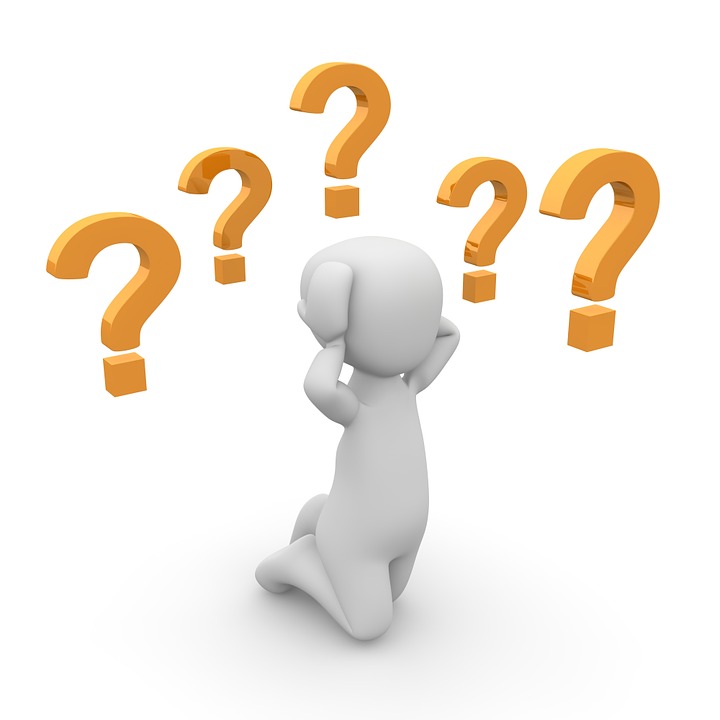 Please contact the Office of Standards and Instructional Support for additional information. Refer to the Standards Implementation guide for contact information.
[Speaker Notes: [estimated time: 2-3 minutes]

Address any Parking Lot questions, comments, and/or concerns]